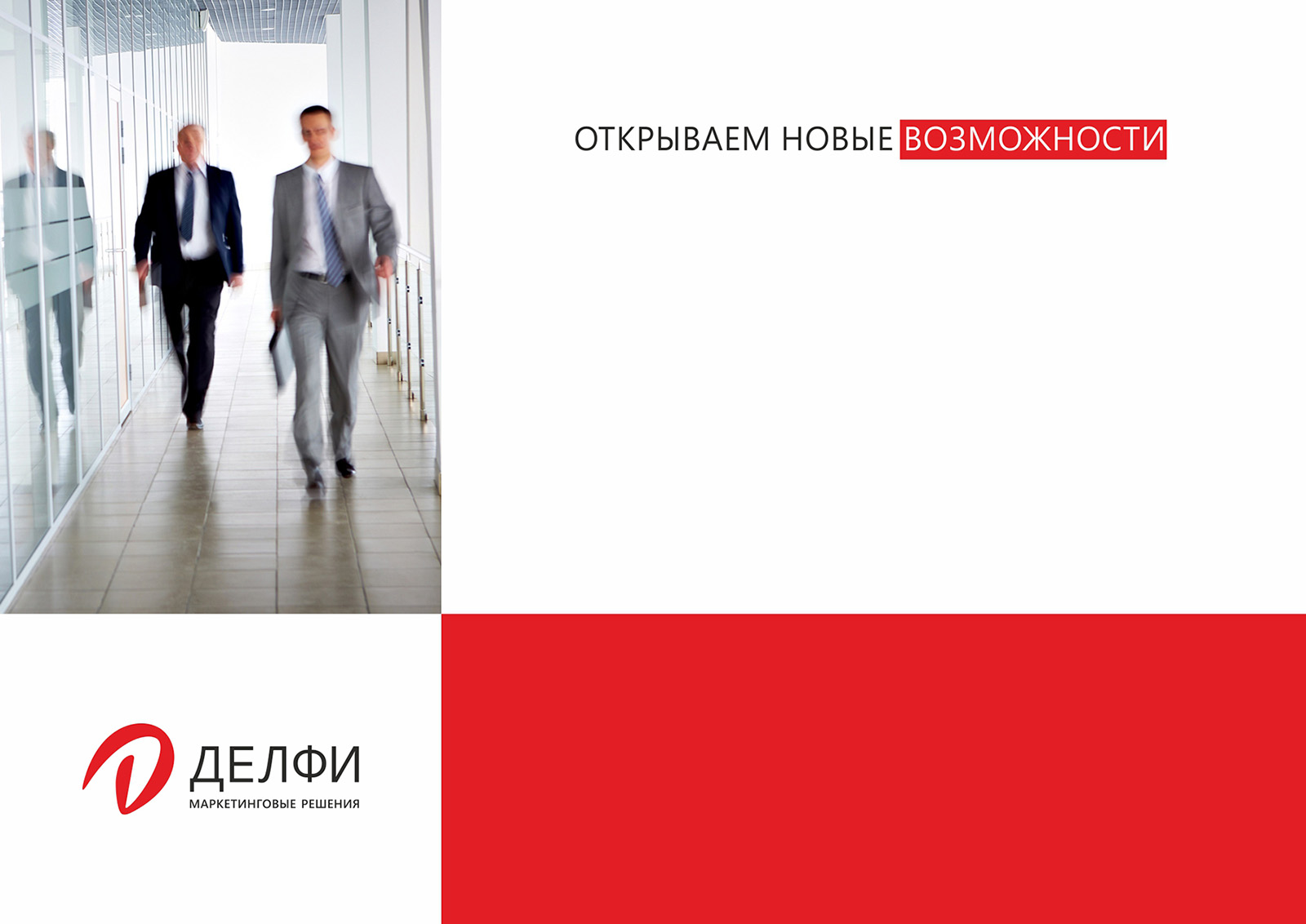 Как вовлечь сотрудников, которым «ничего не нужно»,  в развитие компании
Нужно ли компании 
думать о Будущем?
2
[Speaker Notes: Бизнес модели, рынки телеком, перевозки, ритейл, БАНКИ
Тревога сотрудников
Нет смысла
Удержать важнее чем привлечь (зарплата новых уже дороже)

Когда компания начинает проигрывать на рынке нужно менять свои коридоры

90% бизнесов в России подошло к последней стадии своего ЖЦ. Ибо бизнесы вечно не живут. 15-25 лет средний возраст бизнес-модели
Фаза старения и смерти бизнес модели мы проживаем в первый раз.

В кризисе Время ожидания, а здесь время действий и порождать новую бизнес-модель пока еще старый бизнес в плюсе.]
Само не рассосется!)))
3
[Speaker Notes: Бизнес модели, рынки телеком, перевозки, ритейл, БАНКИ
Тревога сотрудников
Нет смысла
Удержать важнее чем привлечь (зарплата новых уже дороже)

Когда компания начинает проигрывать на рынке нужно менять свои коридоры

90% бизнесов в России подошло к последней стадии своего ЖЦ. Ибо бизнесы вечно не живут. 15-25 лет средний возраст бизнес-модели
Фаза старения и смерти бизнес модели мы проживаем в первый раз.

В кризисе Время ожидания, а здесь время действий и порождать новую бизнес-модель пока еще старый бизнес в плюсе.]
Ловить малейшие сигналы 
к изменениям
4
[Speaker Notes: Беседа с потребителем- изменение ценностей, нет владению, нет сегментам
Беседа с сотрудниками - 
Беседа с окружением-нос по ветру]
КТО ТАКОЙ ЛИДЕР?
5
[Speaker Notes: Тор фасилитация- групповое решение
Сценарное планирование – варианты, рисуем бихнес-модели]
«Лидер это тот кто всегда знает что делать и ведет за собой…»
6
[Speaker Notes: Проблема в том, что у большинства российских бизнесменов есть четкое представление о лидере, как о человеке, который всегда знает что делать. Типичное их рассуждение: «сильный лидер должен сначала найти решение, принять его, а потом вдохновить команду на его реализацию»; Мы консультировали компанию, которая продает корпоративные городские квесты. 
Первый бизнес-проект успешен. Когда мы получили первй успех, он закрепляется в нашей голове на уровне рефлекса и мы понимаем что только так и получается. Мы знаем как делать. В прошлый кризис мы снизили цены и нам помогло. В прошлый кризис мы уволили сотрудников и это помогло. Часто бывает что рынок поменялся, сотрудники поменялись, культура поменялась, а мышление старое. Нам нужно иметь пластичное гибкое мышление]
«Лидер должен сначала найти решение, принять его, а потом вдохновить команду на его реализацию»
7
[Speaker Notes: Проблема в том, что у большинства российских бизнесменов есть четкое представление о лидере, как о человеке, который всегда знает что делать. Типичное их рассуждение: «сильный лидер должен сначала найти решение, принять его, а потом вдохновить команду на его реализацию»; Мы консультировали компанию, которая продает корпоративные городские квесты. 
Первый бизнес-проект успешен. Когда мы получили первй успех, он закрепляется в нашей голове на уровне рефлекса и мы понимаем что только так и получается. Мы знаем как делать. В прошлый кризис мы снизили цены и нам помогло. В прошлый кризис мы уволили сотрудников и это помогло. Часто бывает что рынок поменялся, сотрудники поменялись, культура поменялась, а мышление старое. Нам нужно иметь пластичное гибкое мышление]
«Нужно сначала создать  товар, а потом стимулировать клиента это покупать»
8
[Speaker Notes: Проблема в том, что у большинства российских бизнесменов есть четкое представление о лидере, как о человеке, который всегда знает что делать. Типичное их рассуждение: «сильный лидер должен сначала найти решение, принять его, а потом вдохновить команду на его реализацию»; Мы консультировали компанию, которая продает корпоративные городские квесты. 
Первый бизнес-проект успешен. Когда мы получили первй успех, он закрепляется в нашей голове на уровне рефлекса и мы понимаем что только так и получается. Мы знаем как делать. В прошлый кризис мы снизили цены и нам помогло. В прошлый кризис мы уволили сотрудников и это помогло. Часто бывает что рынок поменялся, сотрудники поменялись, культура поменялась, а мышление старое. Нам нужно иметь пластичное гибкое мышление]
Смена парадигмы мышления:
Я спрашиваю и мы вместе находим решение
Я говорю, вы выполняете
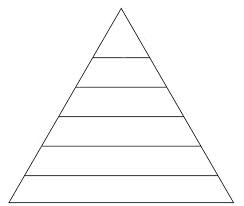 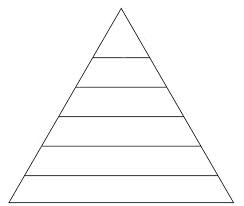 9
[Speaker Notes: Скорость изменений высока
50% решений есть внутри голов сотрудников, а 50% в голове потребителя
  Регрессивное наставничество
Новое поколение, ищет Смысл
Потребность в Экспертизе]
10
[Speaker Notes: Скорость изменений высока
50% решений есть внутри голов сотрудников, а 50% в голове потребителя
  Регрессивное наставничество
Новое поколение, ищет Смысл
Потребность в Экспертизе]
КАК ПРОХОДЯТ НАШИ ПРОЕКТЫ
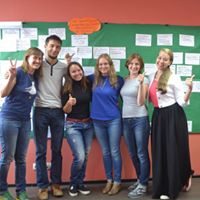 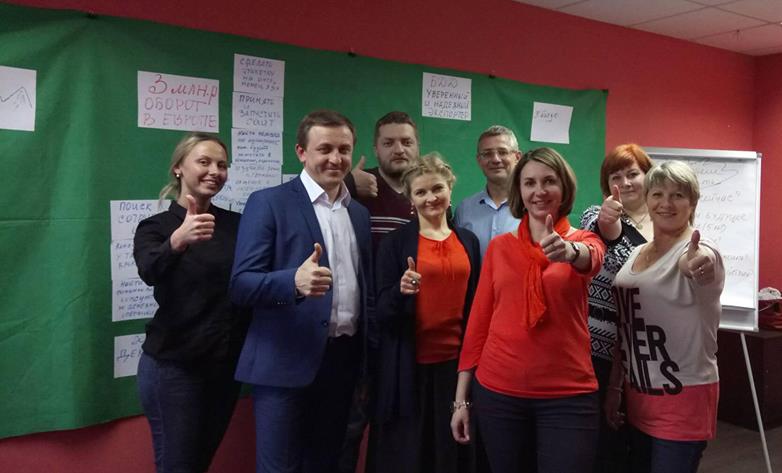 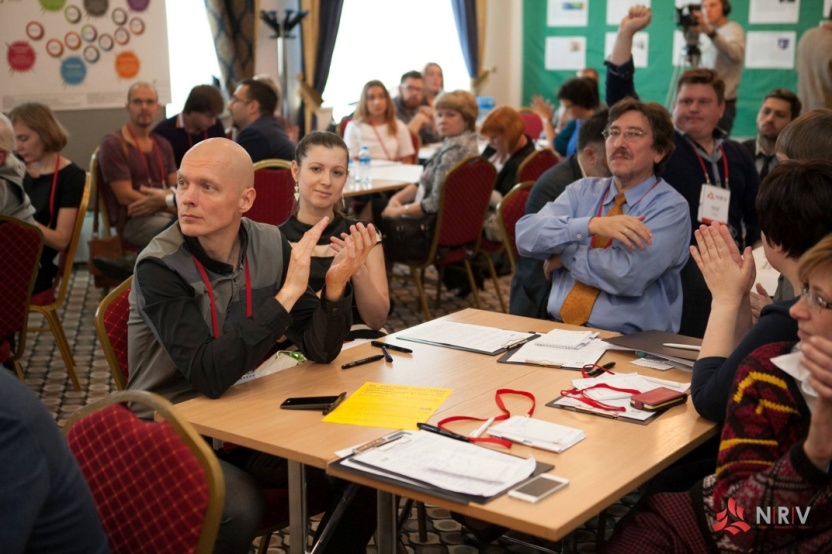 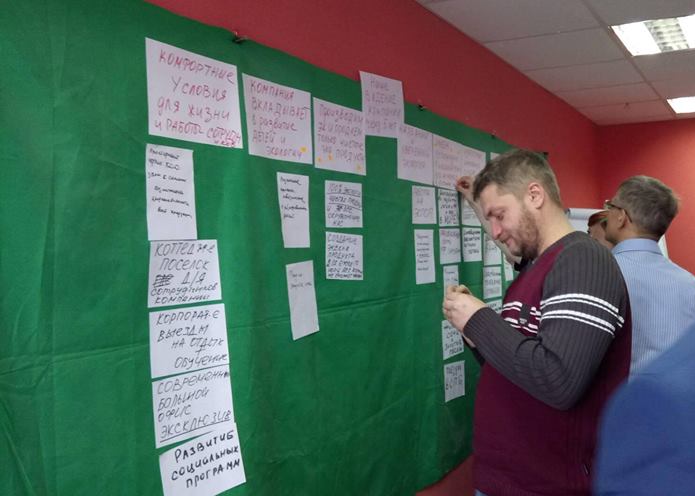 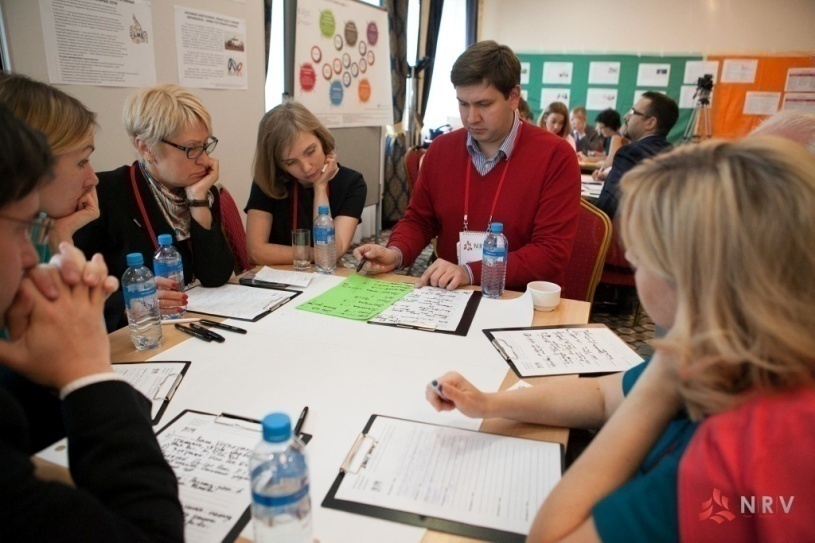 11
Вовлекайте
Используйте потенциал
Меняйтесь!
12
КАК ЭТО РАБОТАЕТ
13
АЛГОРИТМ РАБОТЫ
Что нужно сделать, 
чтобы вовлечь сотрудников в развитие компании
14
Алгоритм работы
Рассчитайтесь с 1 по 8
Подойдите к столу с карточкой своего номера
15
АЛГОРИТМ РАБОТЫ
Самостоятельно напишите не менее 10 пунктов на листочке
16
АЛГОРИТМ РАБОТЫ
Обсудите в парах или тройках ваши идеи и выпишите на маленькие листочки повторяющиеся и оригинальные идеи по результату обсуждения
17
АЛГОРИТМ РАБОТЫ
ПРАВИЛА:

Один листочек одна идея
Не более 3-5 слов на листе
Крупно и разборчиво
18
АЛГОРИТМ РАБОТЫ
Обсудите и договоритесь в группе за столом какие идеи вы выпишите на Листочки А4 (повторяющиеся идеи и оригинальные).
19
АЛГОРИТМ РАБОТЫ
Выберите 2 карточки, 
наиболее важные на взгляд группы за столом
20
АЛГОРИТМ РАБОТЫ
Договоритесь в группе и проголосуйте за 3 карточки на Стене
21
АЛГОРИТМ РАБОТЫ
От каждого стола подойдите возьмите карточку, наиболее интересную для дальнейшей работы
22
АЛГОРИТМ РАБОТЫ
На ватмане опишите проект:

Какого результата мы хотим достичь
Как достичь результата (уровень идей)
Ближайшие действия
23
АЛГОРИТМ РАБОТЫ
Выберите Хозяина стола, который будет представлять проект. 
Остальные участники стола подойдите к трем столам по часовой стрелке.

Нужно 
Выслушать хозяина стола
Задать ему вопросы
Дать комментарии, идеи
24
АЛГОРИТМ РАБОТЫ
Вернитесь к своему столу.

Договоритесь какие идеи, комментарии вы внесете в свой проект
25
АЛГОРИТМ РАБОТЫ
Поделитесь своими впечатлениями!
26